Svatý Václav
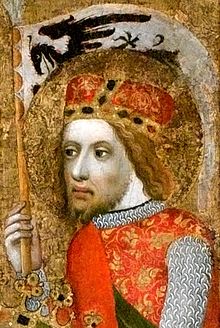 Hlavní patron českého národa
28. září – státní svátek
Den české státnosti
 Připomíná se sv. Václav – patron českého národa
 Národní svatováclavská pouť ve Staré Boleslavi
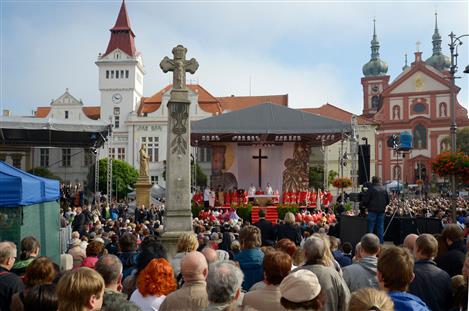 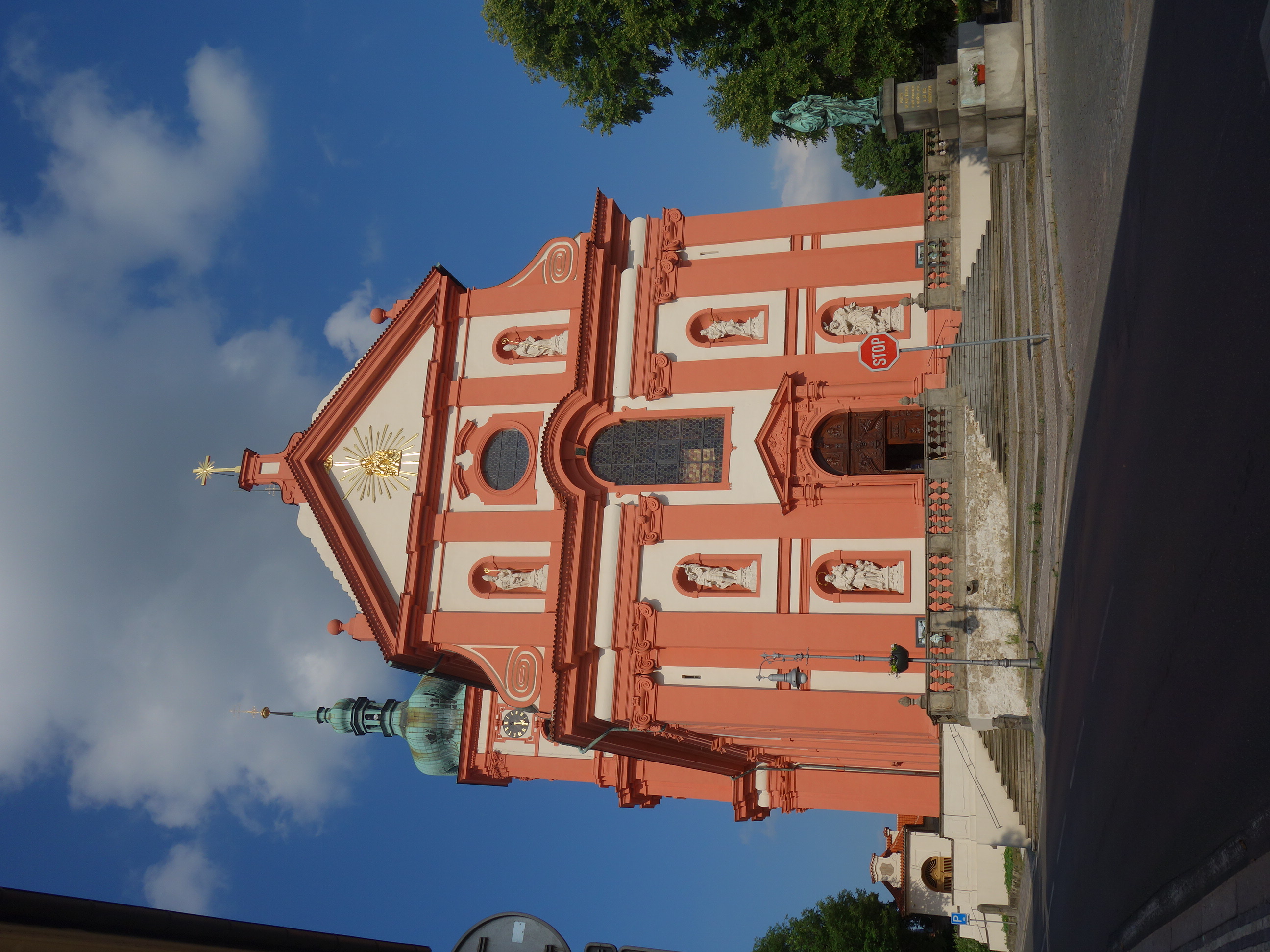 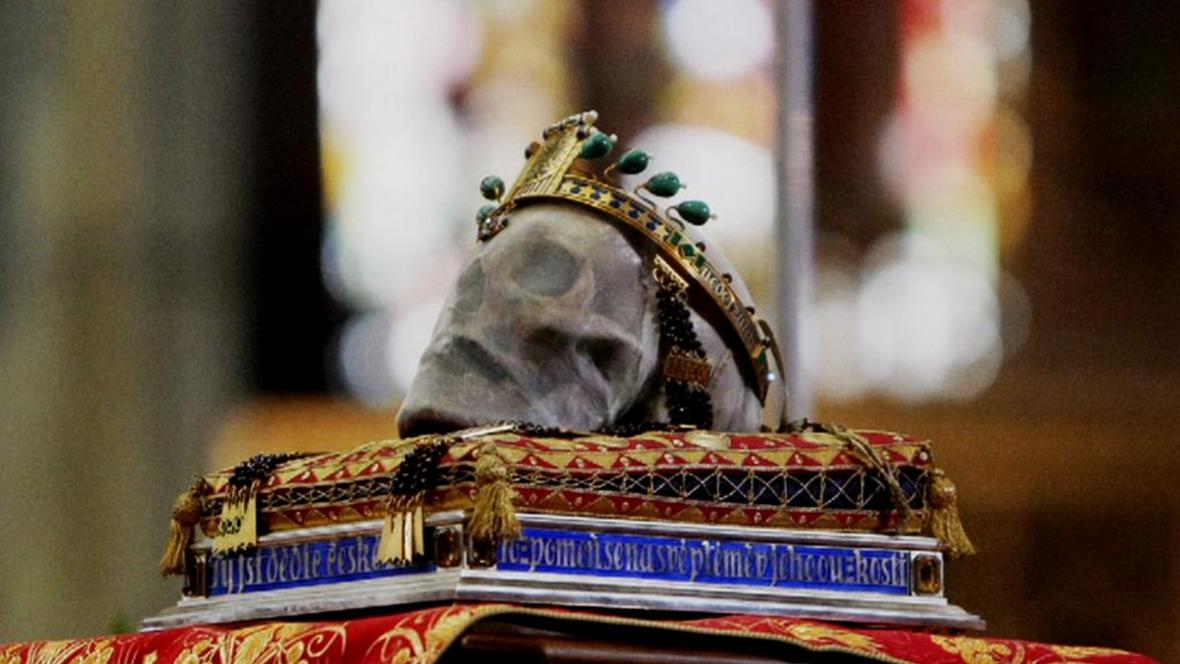 Atributy sv. Václava
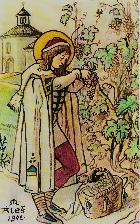 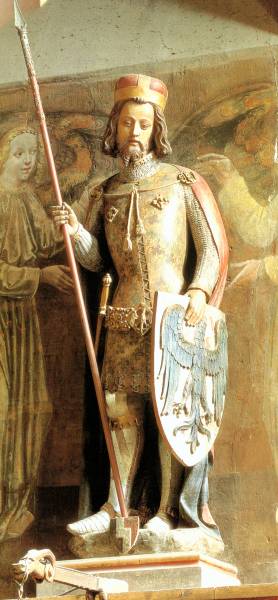 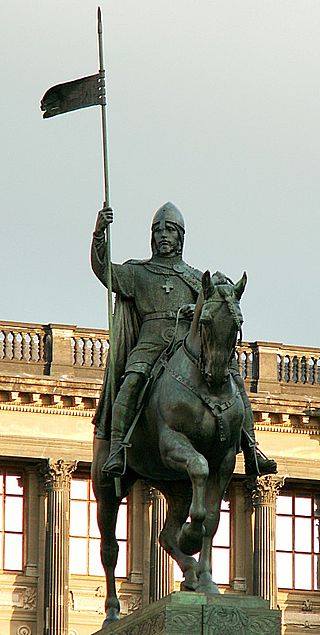 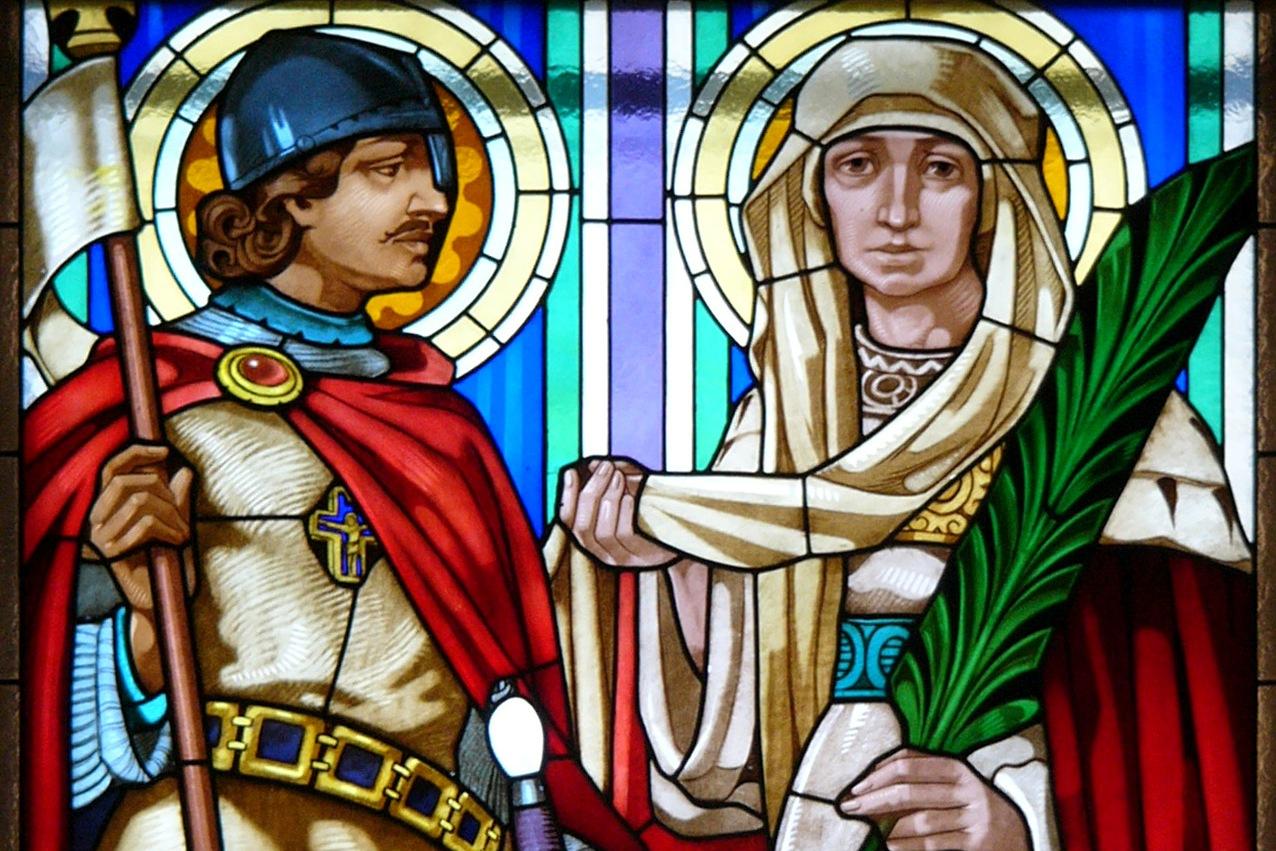 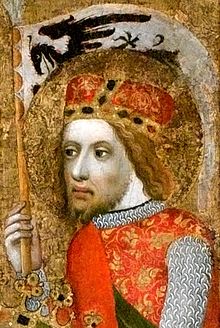 Kdo byl sv. Václav?
narozen zač. 10. století
 Přemyslovec
 vynikal vzdělaností a zbožností
 schopný a prozíravý panovník
 silná vůle, zbožnost, mírumilovnost
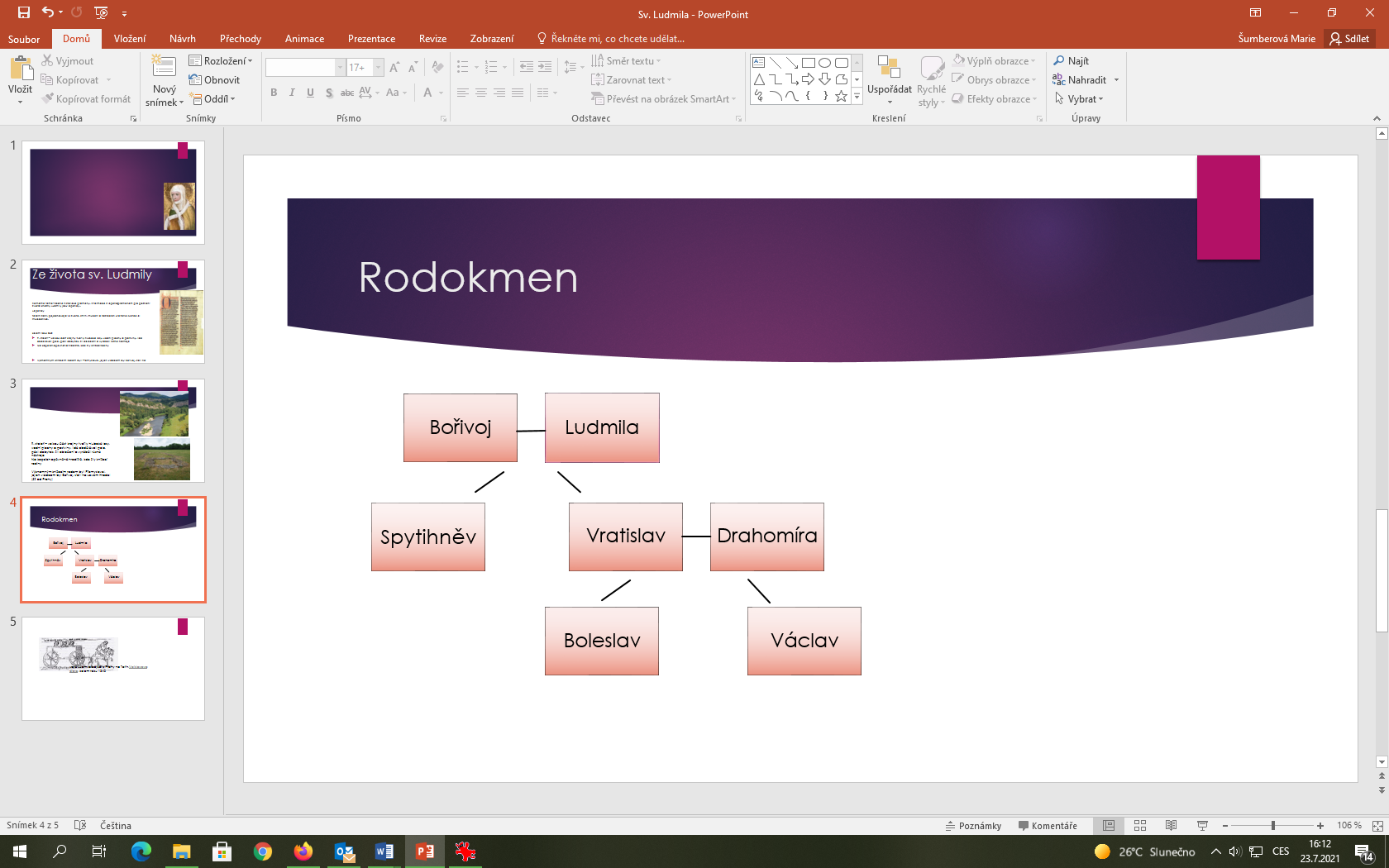 Křesťanský panovník
křesťanská výchova a vliv sv. Ludmily
území za jeho vlády bylo zčásti křesťanské, zčásti pohanské
usiloval o mír,  snažil se o kulturní i náboženské povznesení země 
 dle legend pěstoval vinnou révu a obilí pro mši sv.   vykupoval otroky a dával jim svobodu,   pečoval o chudé, o vdovy a sirotky, bořil šibenic
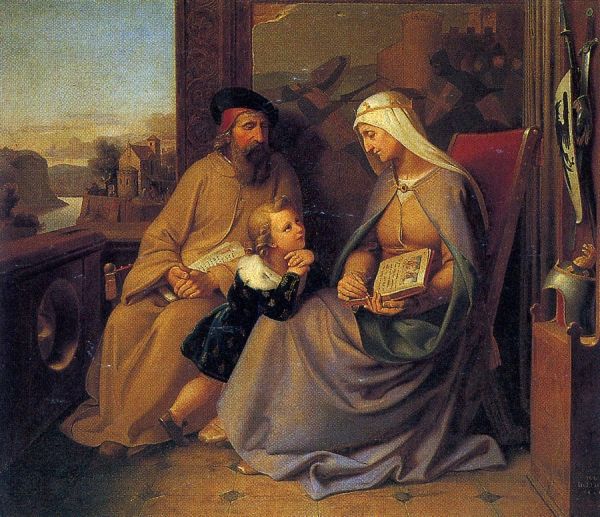 Křesťanský panovník
podporoval křesťanství, nechal postavit několik kostelů, zval do Čech misionáře
 v Praze založil rotundu, kterou zasvětil sv. Vítu (hlavní kostel knížectví)
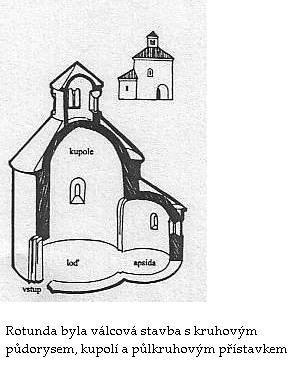 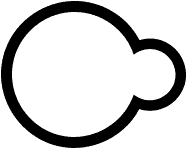 Mučedník
cestou na mši svatou byl napaden svým bratrem Boleslavem, tomu se ubránil, potom ho ale napadla ještě tlupa ozbrojenců a před chrámovými dveřmi byl zabit
 dle legendy se vrahové jmenovali Hněvsa, Tira a Česta 
 rok Václavovy smrti se uvádí nejčastěji 935
 brzy uctíván jako mučedník a patron země
 Boleslav nakonec svého činu litoval
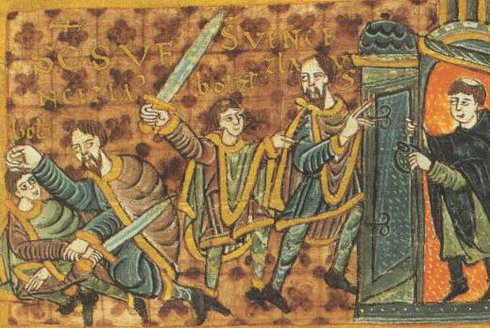 Úcta ke sv. Václavovi
úcta ke knížeti Václavovi se šíří bezprostředně po jeho smrti, a to nejen u nás, ale i za hranicemi
 ke sv. Václavovi se lidé obraceli v dobách dobrých i zlých 
 úctu ke sv. Václavovi šíří především Karel IV.
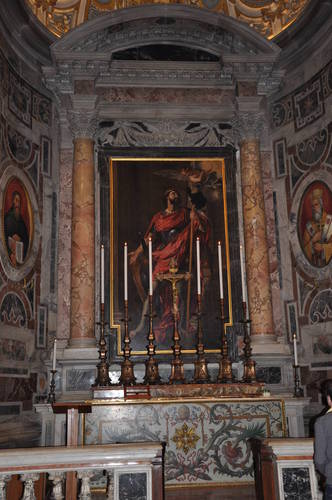 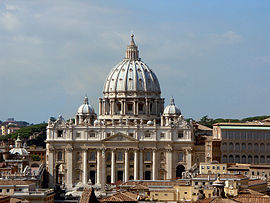 Svatováclavská koruna
zhotovena císařem Karlem IV., ten ji věnoval sv. Václavu
 nejstarší součástí českých korunovačních klenot (14. století)
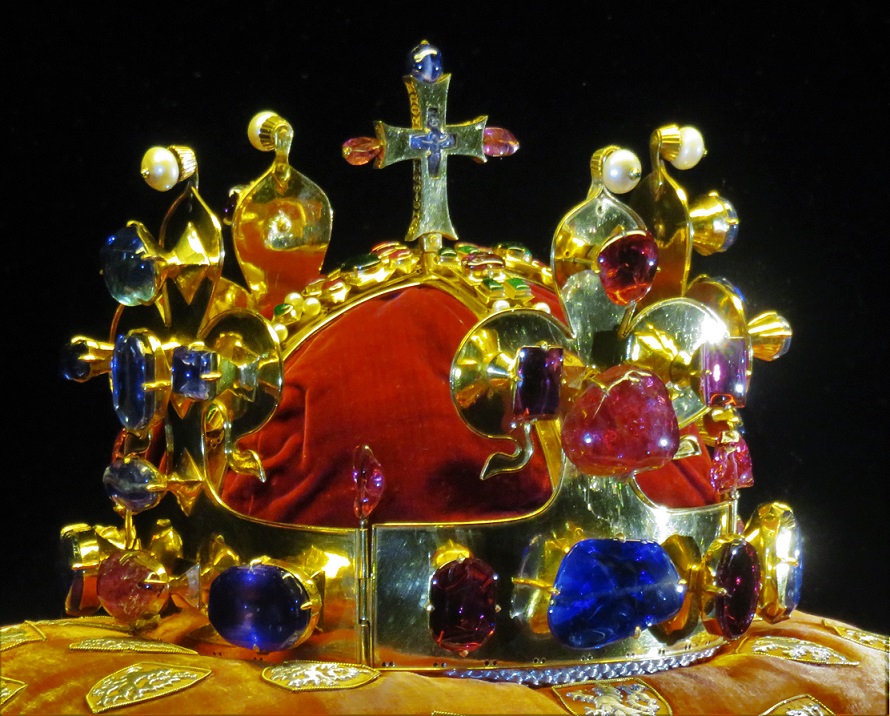 Svatováclavský chorál
kořeny této modlitby sahají až do 12. století, jejím původním jazykem je staročeština

Svatý Václave, vévodo české země,kníže náš, pros za nás Boha, svatého Ducha!Kriste, eleison.
Ty jsi dědic české země, rozpomeň se na své plémě,nedej zahynouti nám ni budoucím, svatý Václave!Kriste, eleison.
Pomoci my tvé žádáme, smiluj se nad námi,utěš smutné, zažeň vše zlé, svatý Václave!Kriste, eleison.
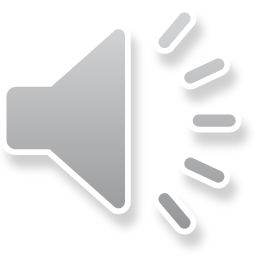 Václavské náměstí
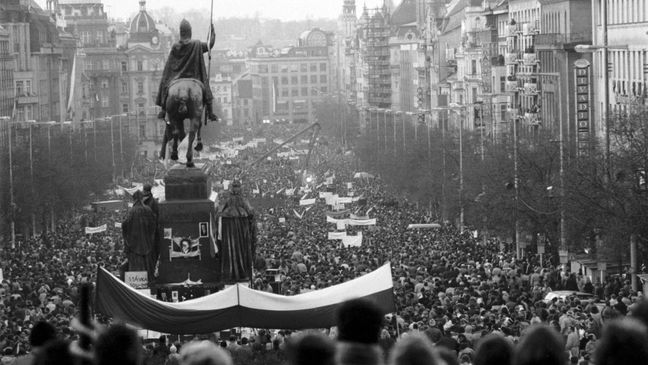 Václavské náměstí se stalo svědkem důležitých dějů
 jezdecká socha knížete Václava od J. V.   Myslbeka
 sv. Václav – symbol české státnosti,       ochránce země